Дистанційне навчання: інструменти для організації 
ефективного освоєння загальноосвітніх предметів
Підготувала викладач математики Сологуб Ольга Юріївна
Харків - 2022
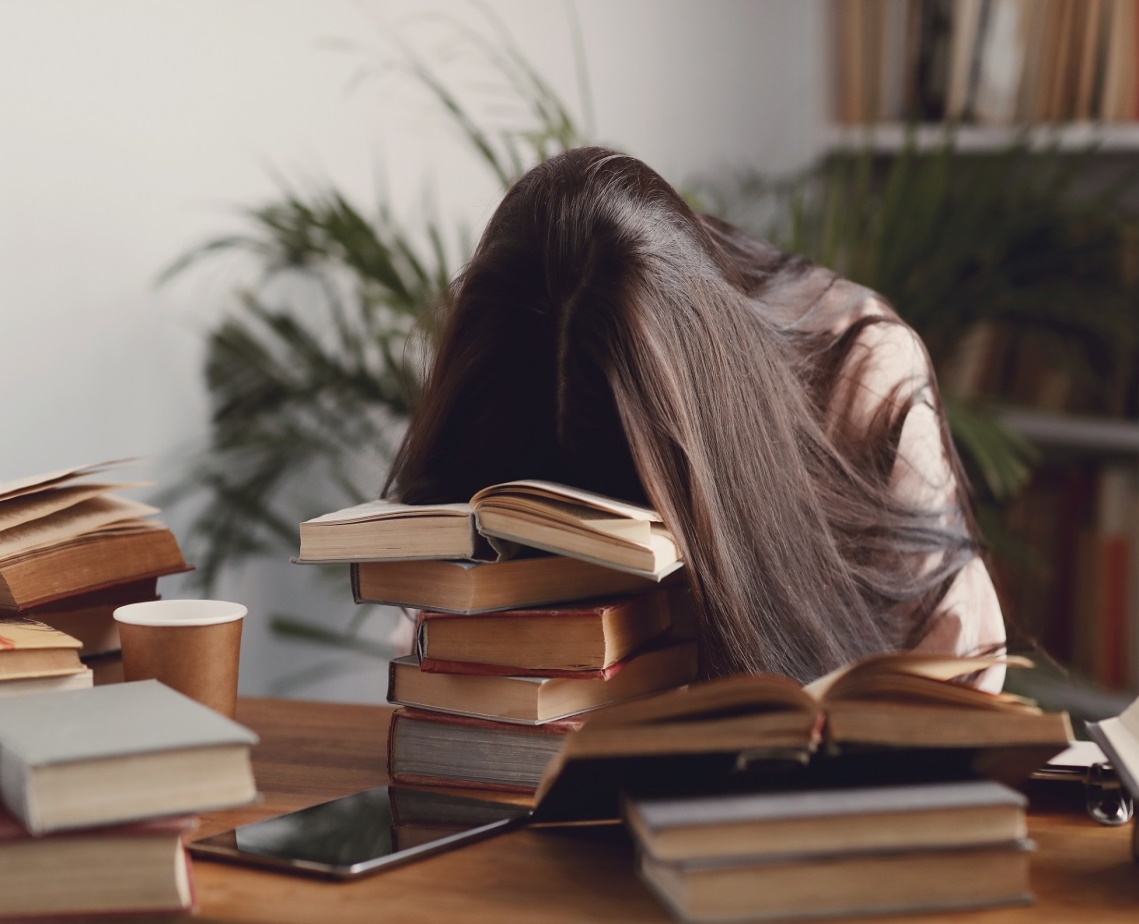 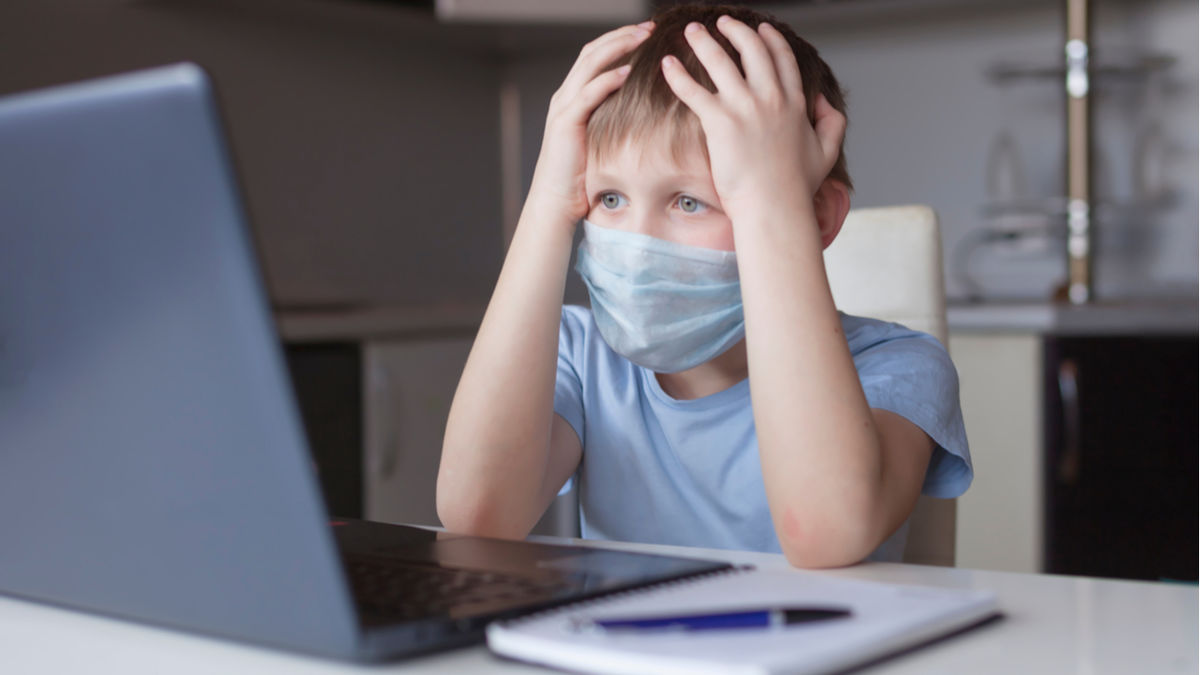 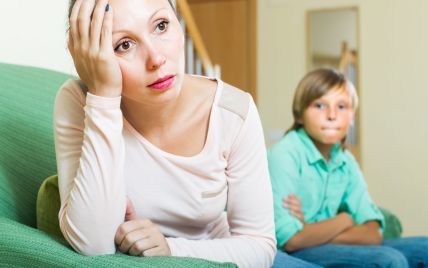 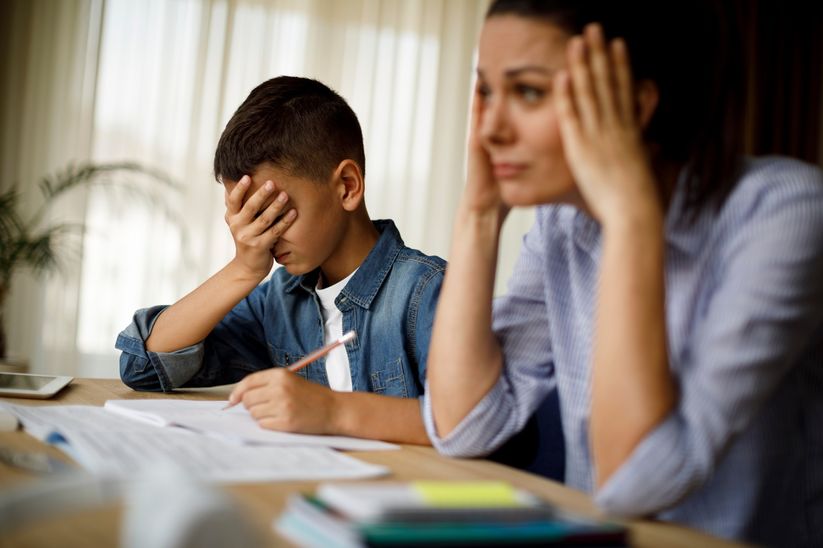 Дистанційне навчання:
учні, студенти, слухачі, що одержують дистанційну освіту, навчаються у зручний для себе час та у зручному місці
Гнучкість
передбачає використання найсучасніших засобів для здобуття інформації, ІКТ та можливостей Інтернету, порівняно більші обсяги інформації, яку можна отримати у коротші строки.
Актуальність
Індивідуалізація
дає змогу кожному студенту узгодити навчання зі
своїми потребами.
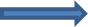 Відсутність 
географічних
 бар’єрів
надається можливість спілкування з викладачами та студентами по всьому світу без обмежень
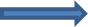 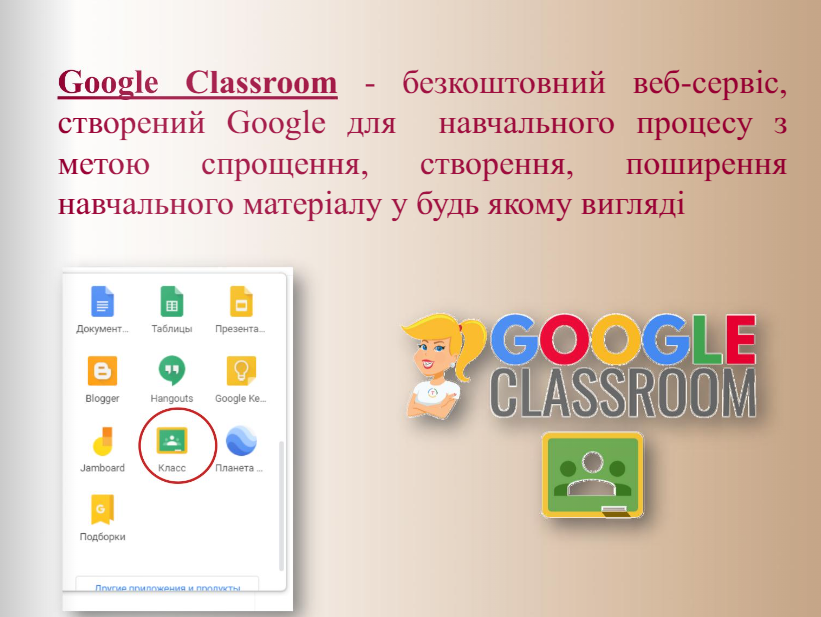 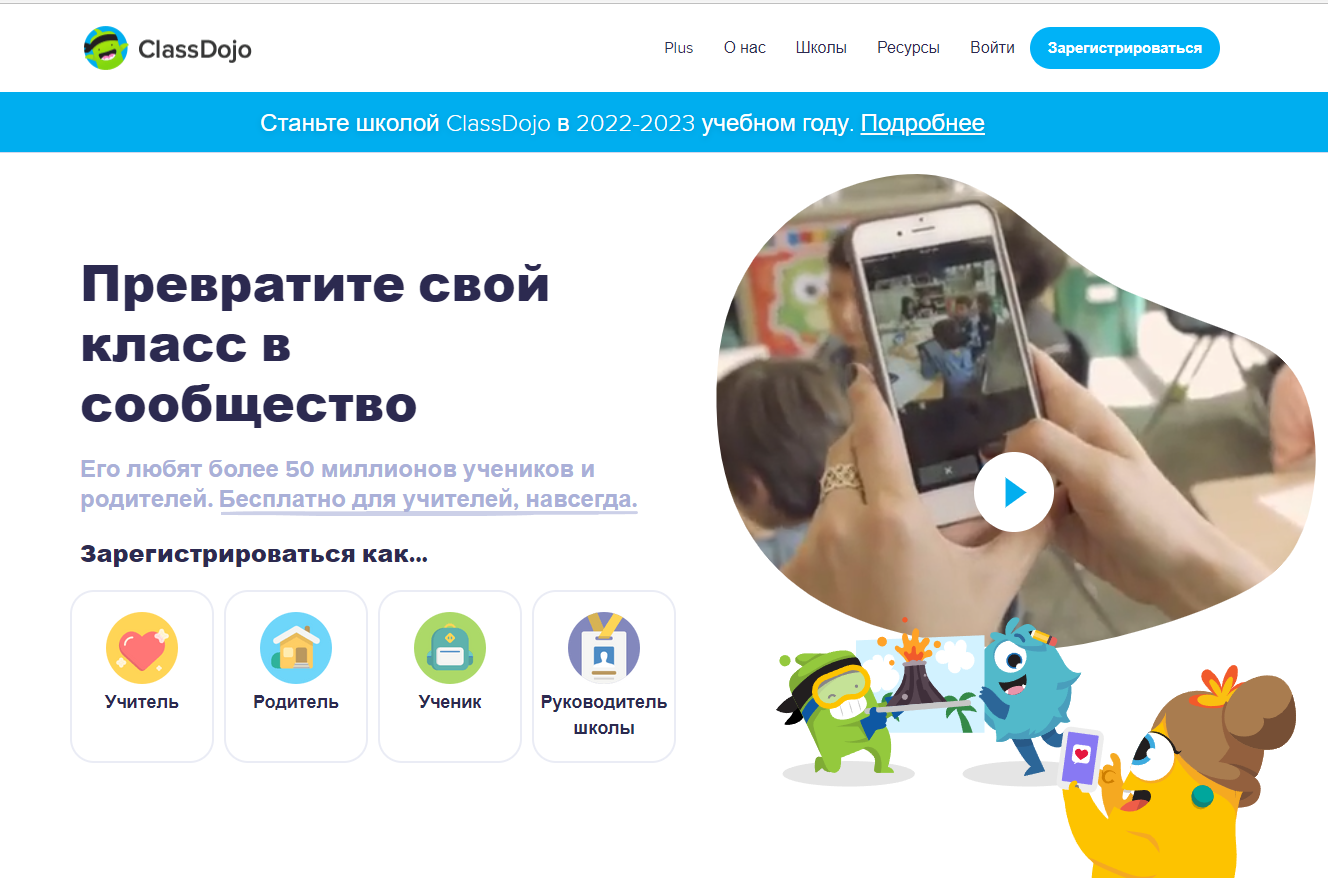 Он-лайн платформи для організації 
дистанційної освіти:
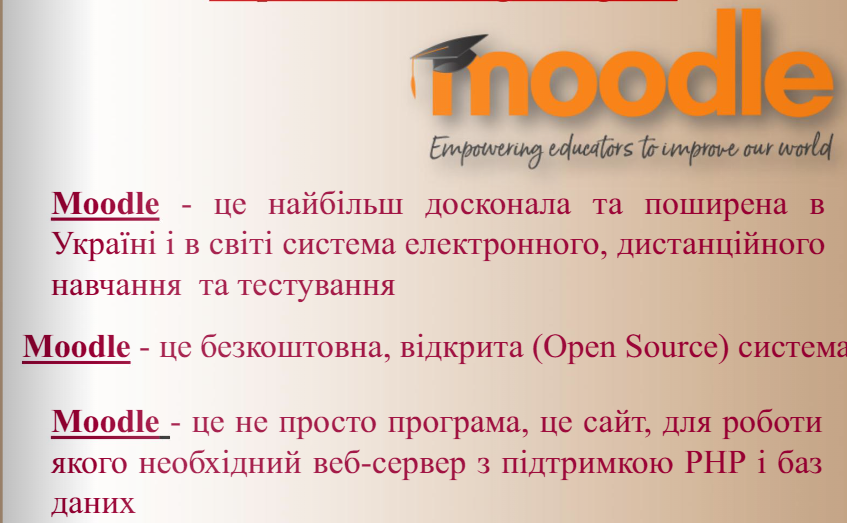 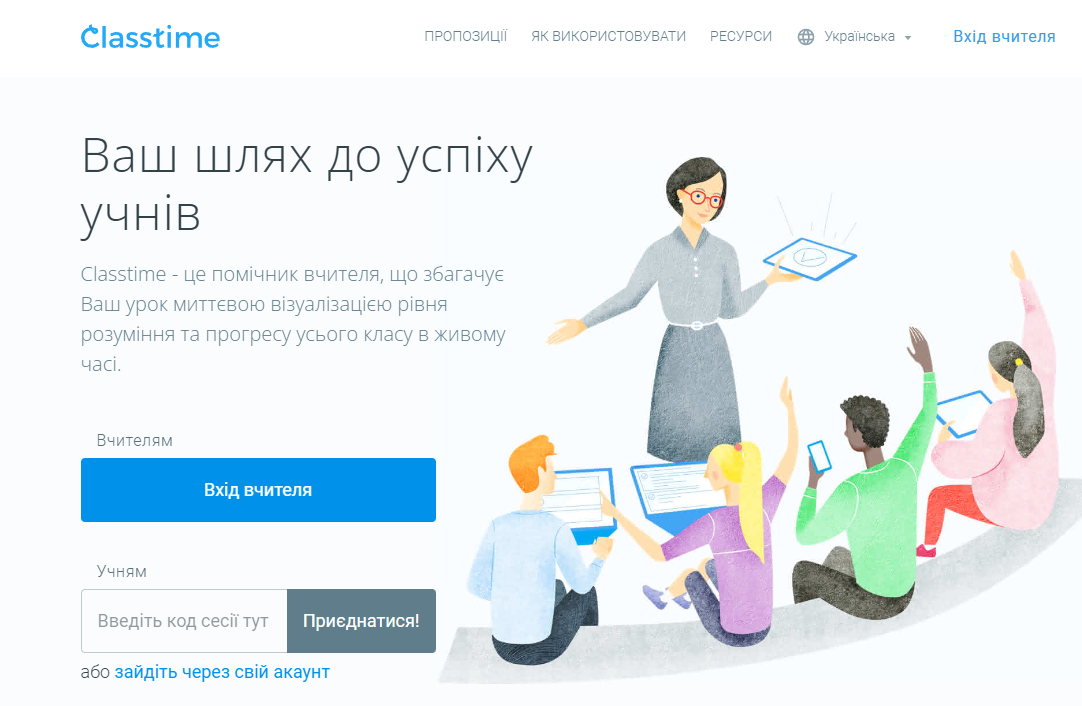 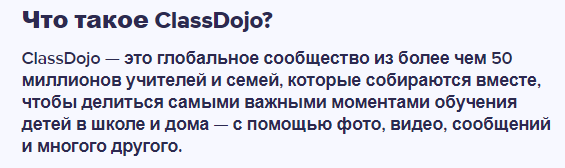 https://classroom.google.com
https://www.classdojo.com
https://moodle.edu.ee
https://www.classtime.com/uk
https://app.idroo.com
https://jamboard.google.com
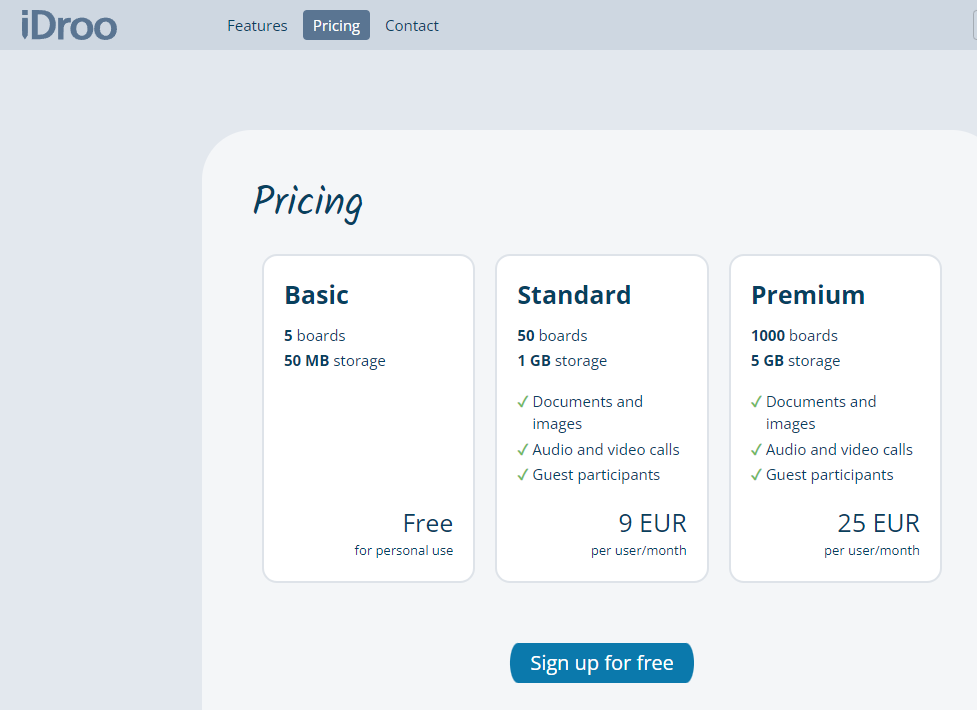 https://r9.whiteboardfox.com
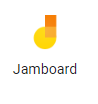 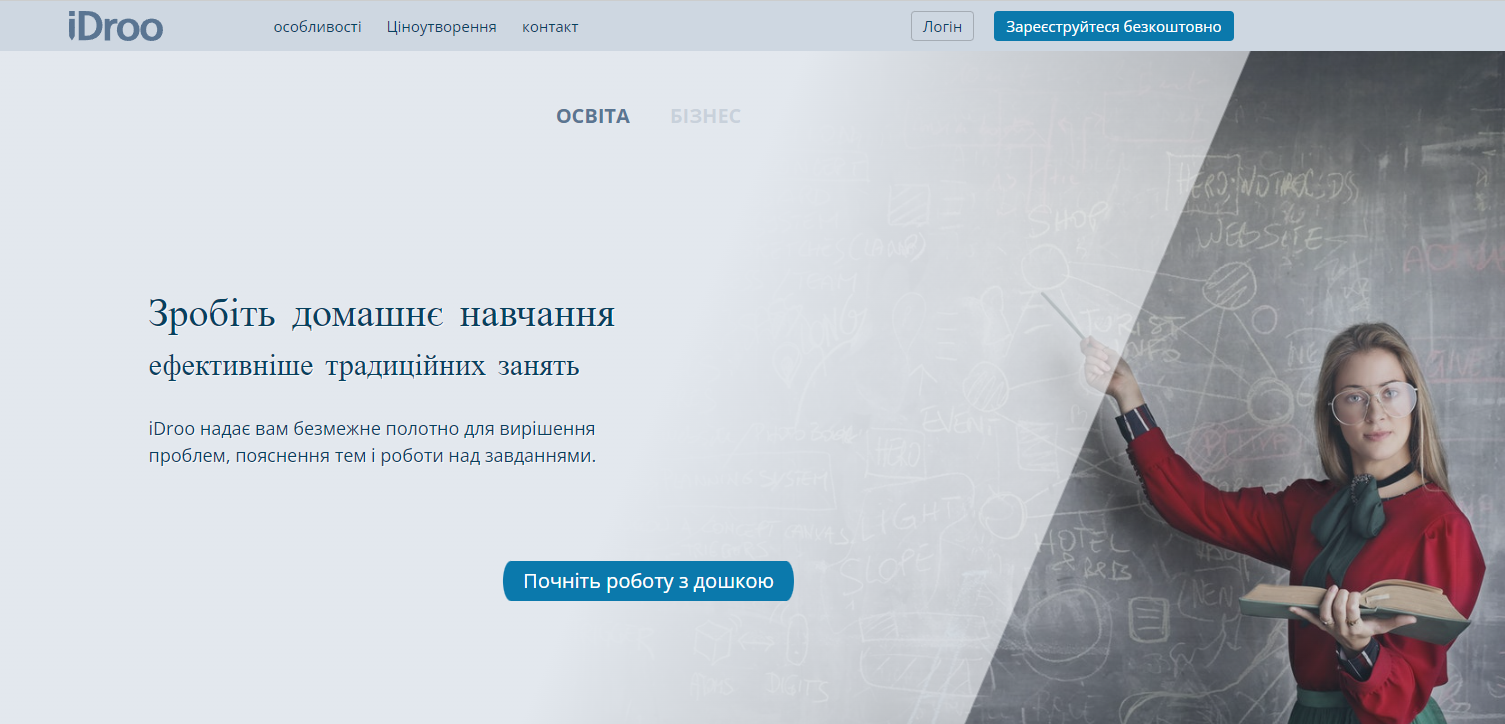 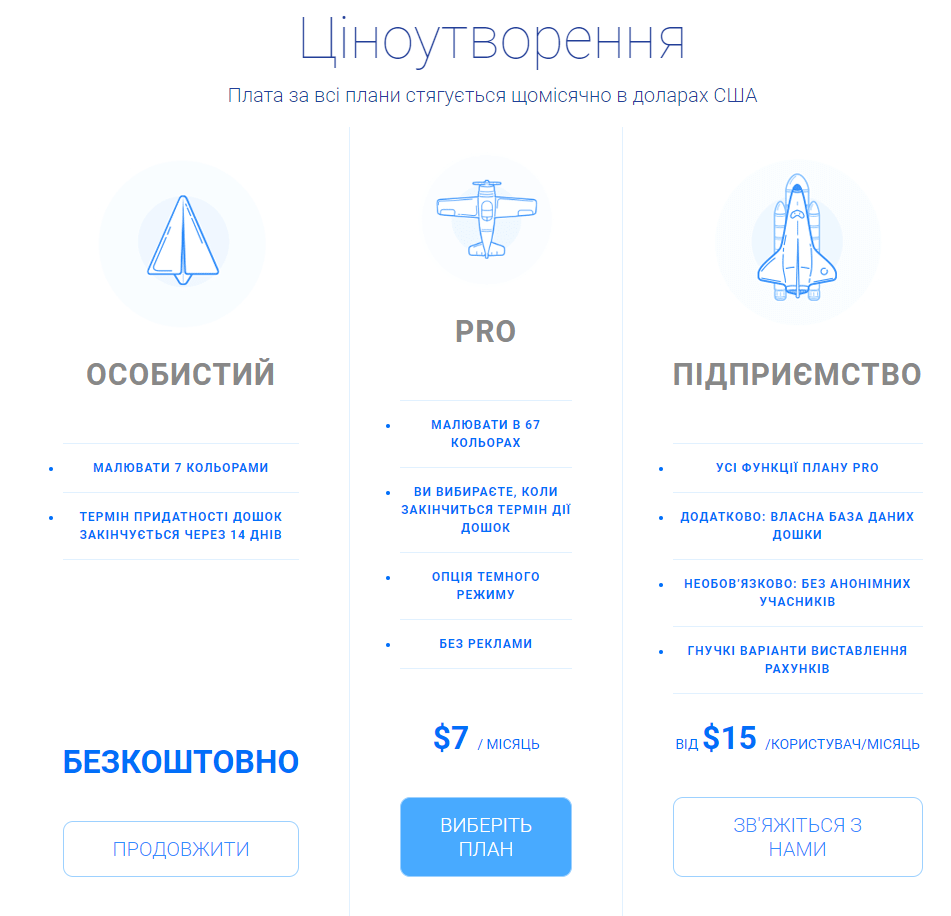 https://www.notebookcast.com
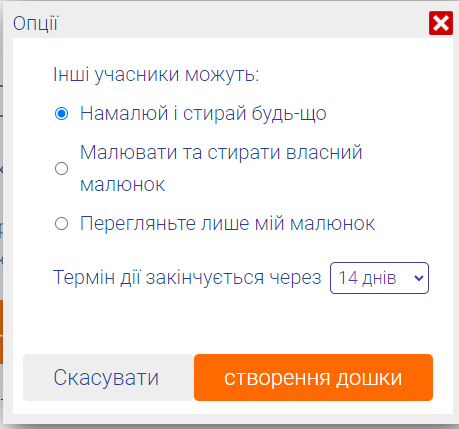 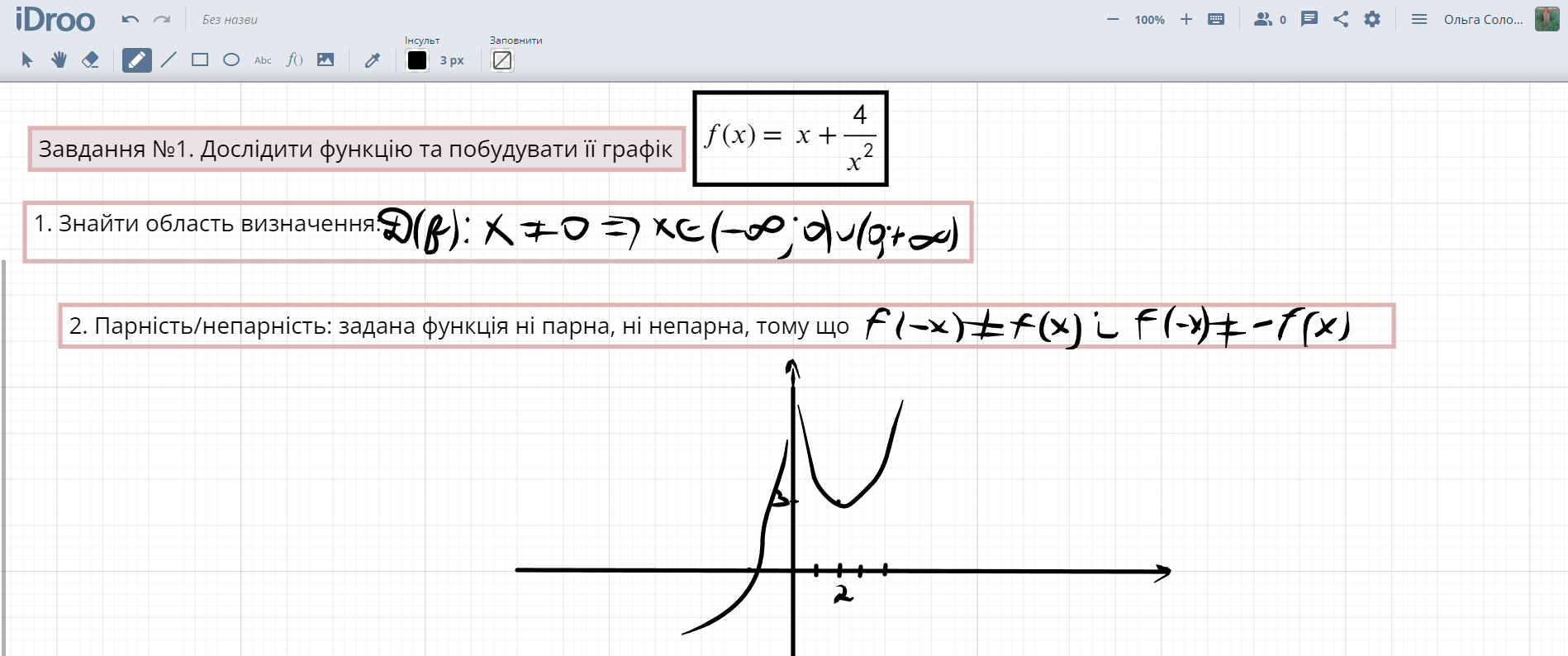 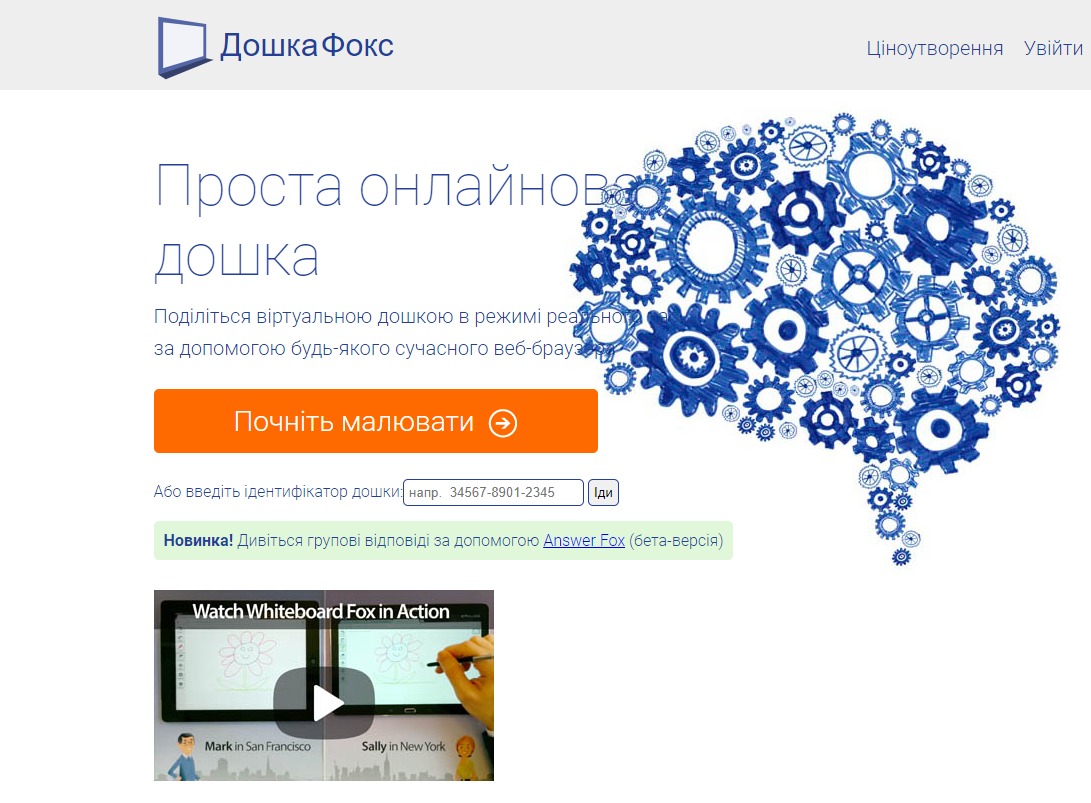 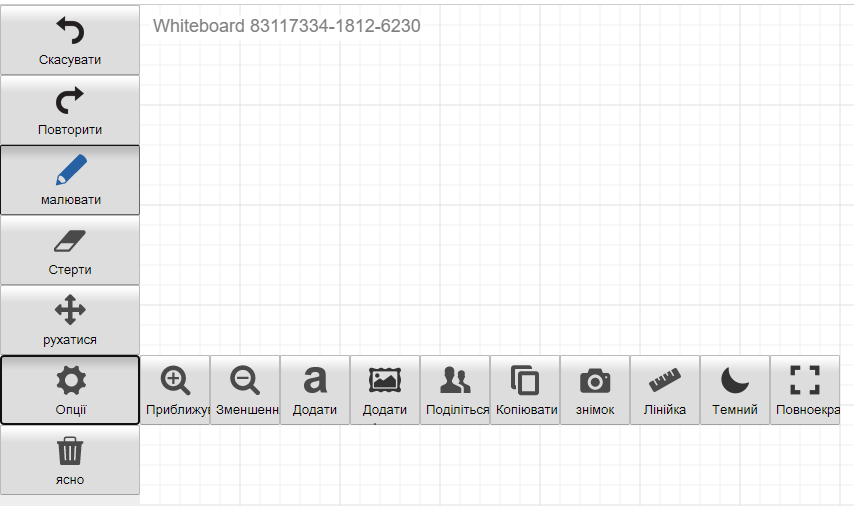 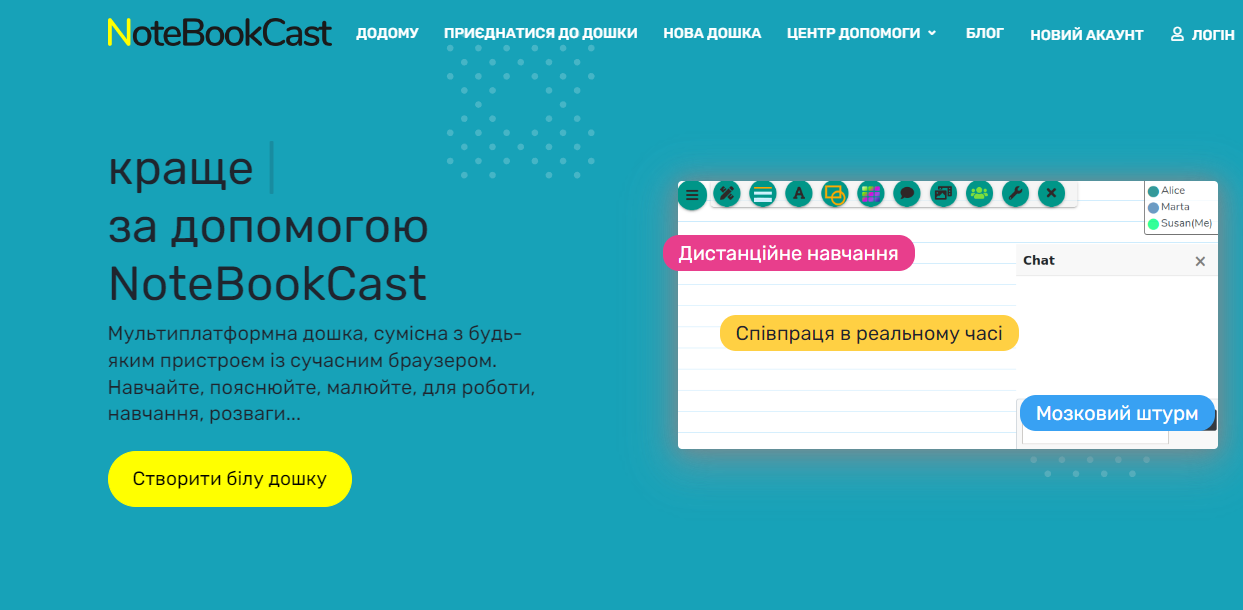 https://classroomscreen.com
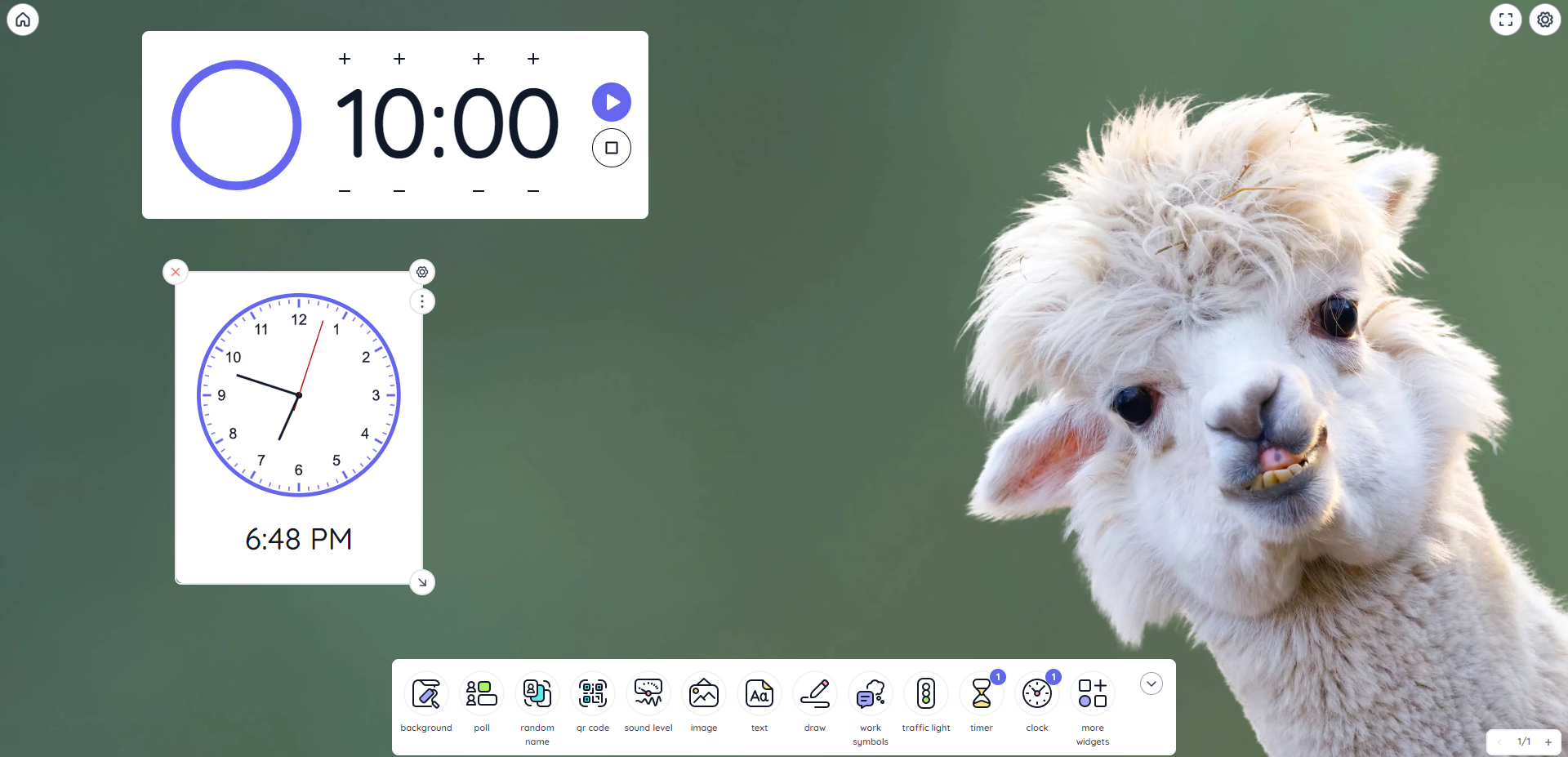 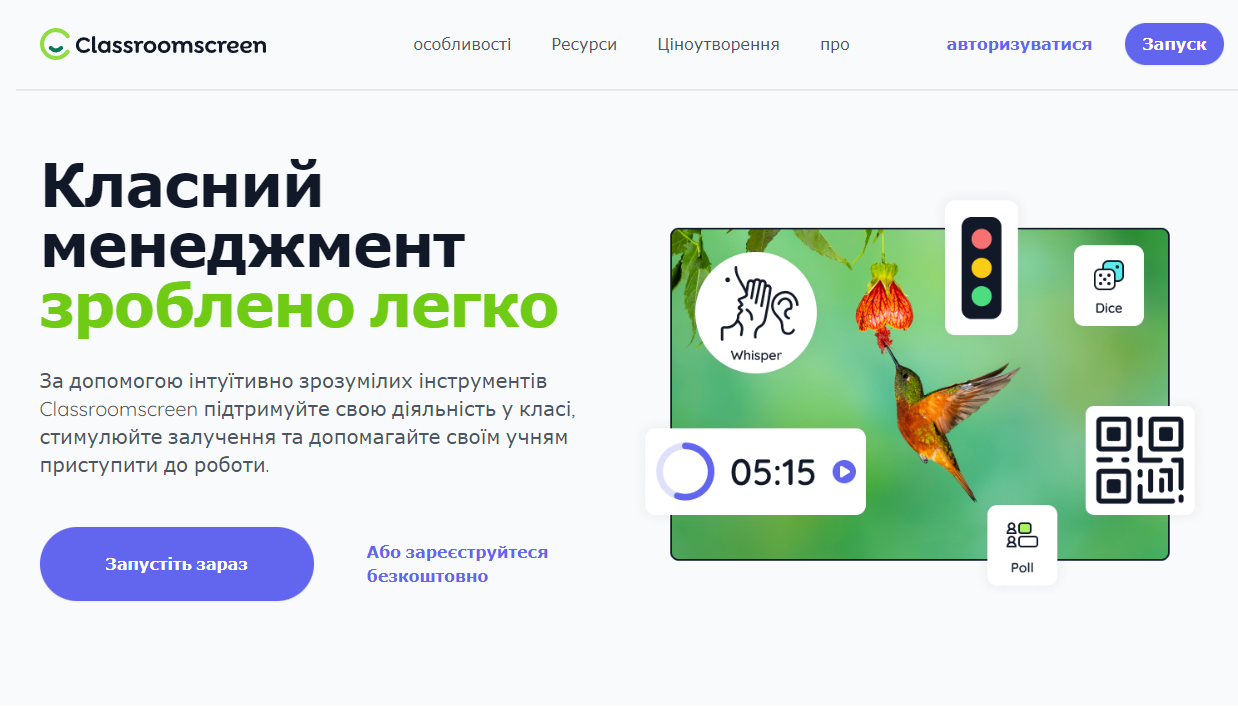 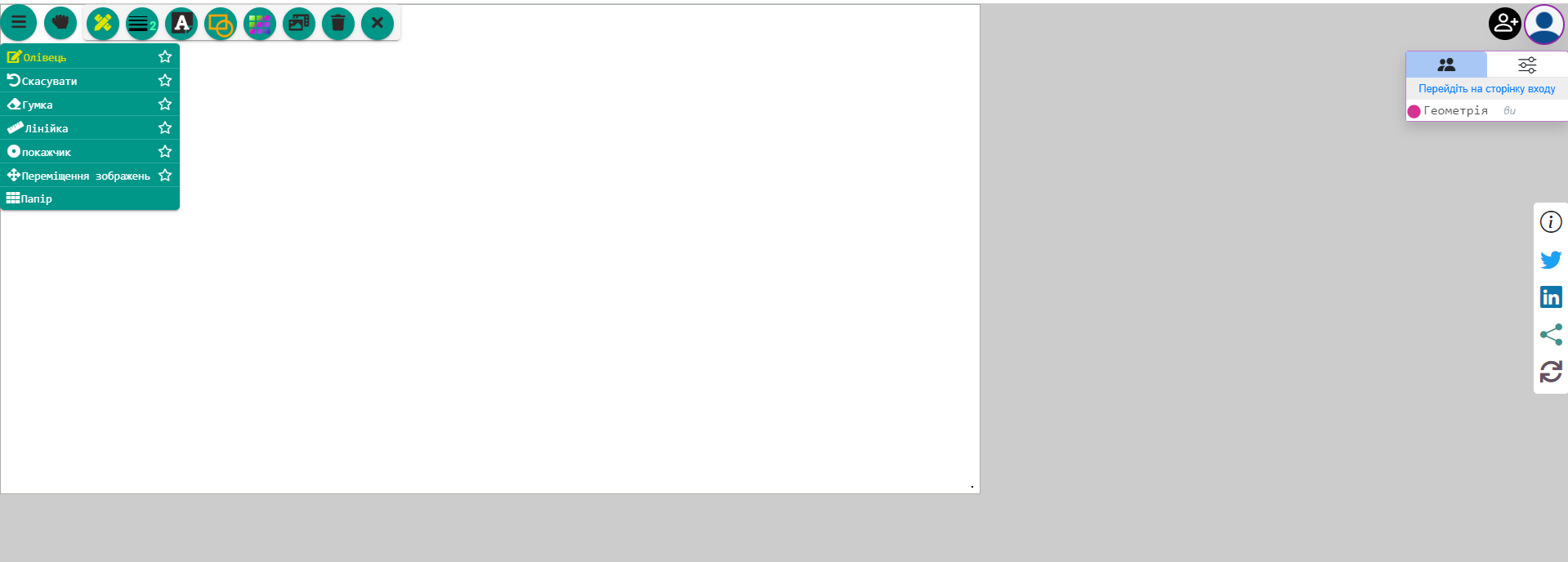 Он-лайн дошки
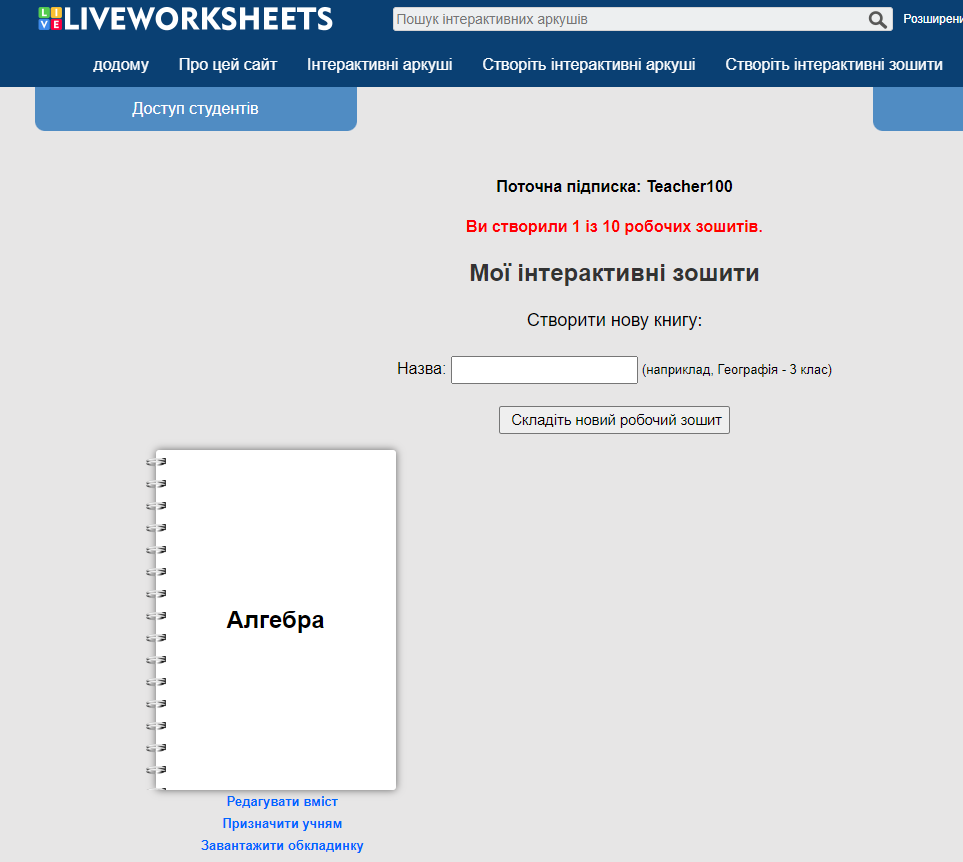 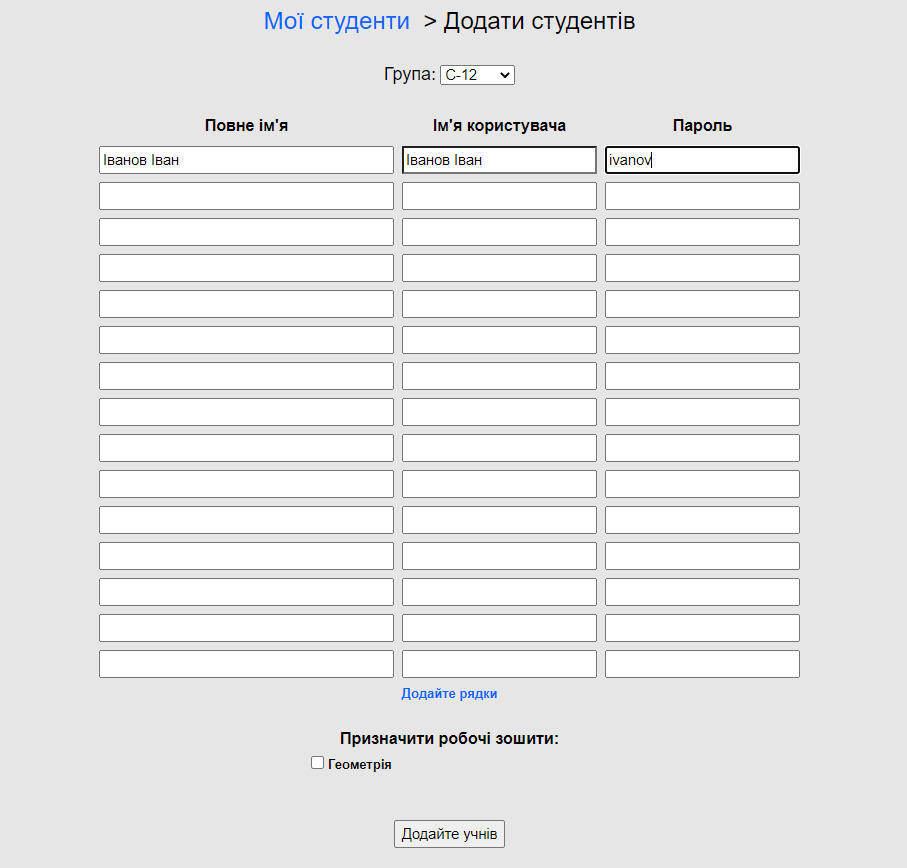 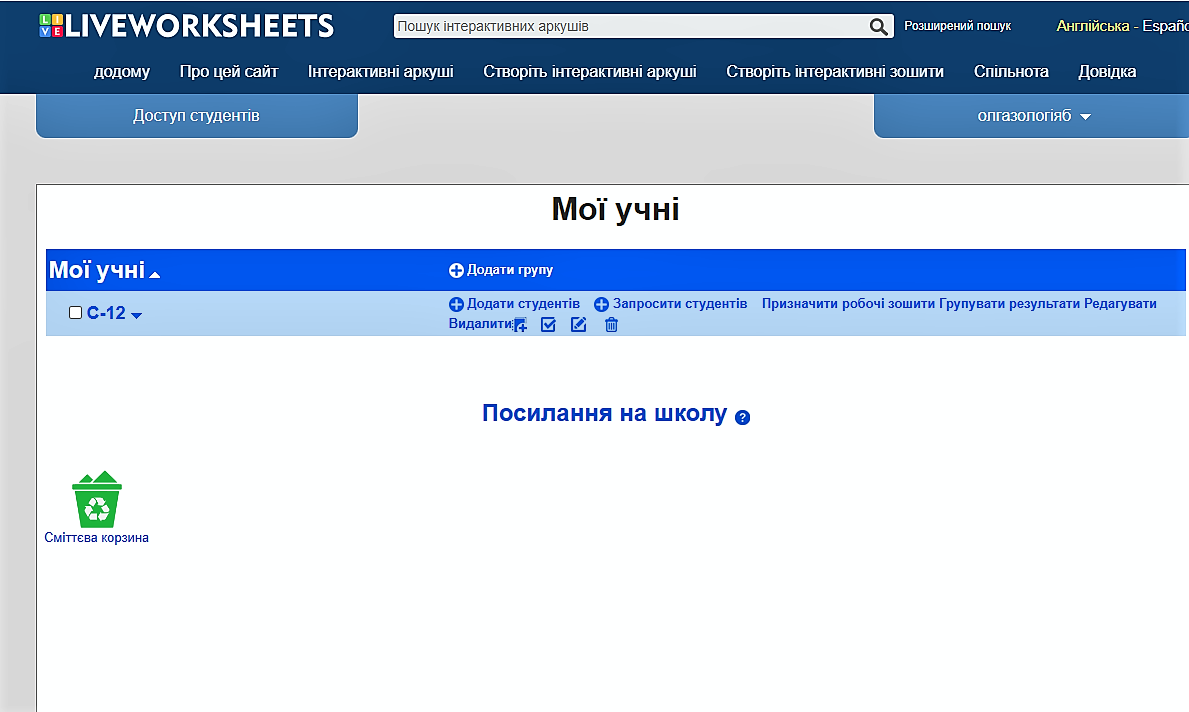 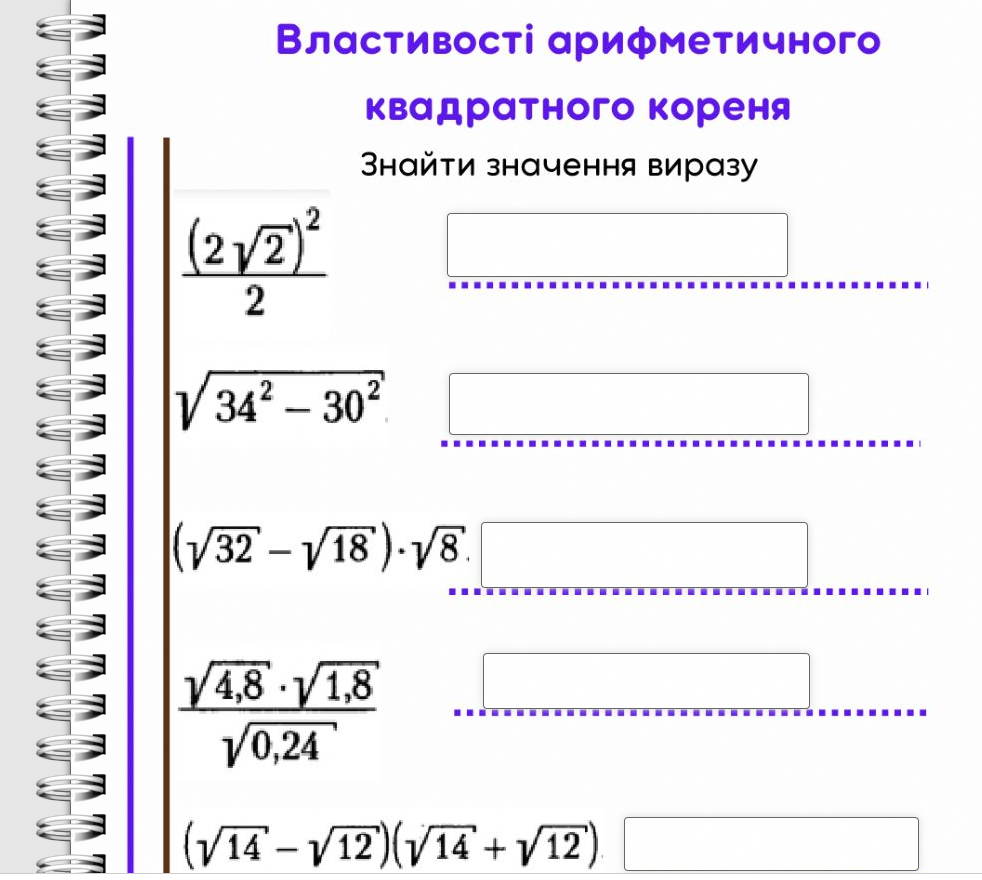 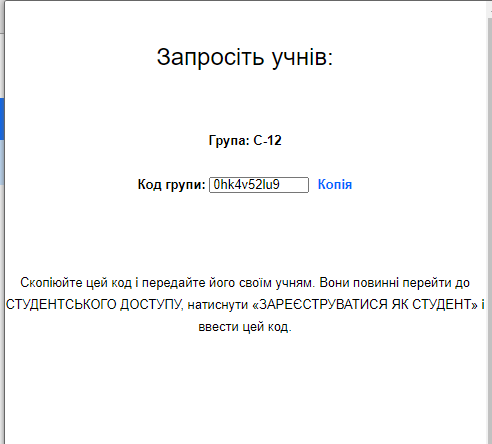 https://www.liveworksheets.com/
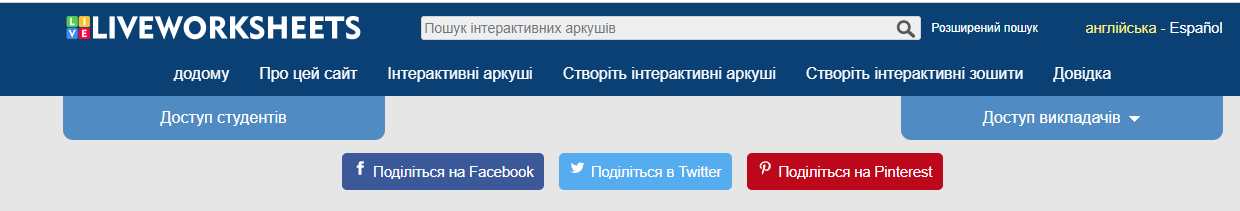 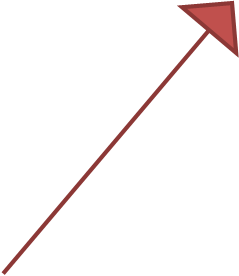 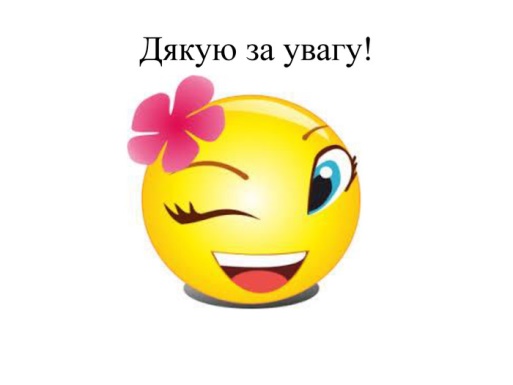